The AARC Project
Licia Florio (GÉANT) 
Christos Kanellopoulos (GRNET)
Service orientation to data and high-performance computing infrastructures
Paris, 22 September 2015
AARC Facts
Authentication and Authorisation for Research and Collaboration
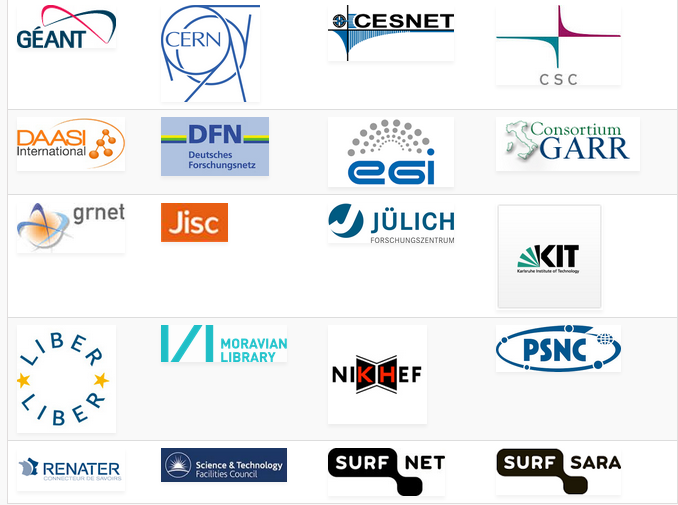 Two-year EC-funded project 
20 partners 
NRENs, e-Infrastructure providers and Libraries as equal partners
About 3M euro budget 
Starting date 1st May, 2015 
https://aarc-project.eu/
2
AARC Vision and Objectives
Avoid a future in which new research collaborations develop independent AAIs
Impacts
Create a cross-e-infrastructure ‘network’ for identities 
Reduce duplication of efforts in the service delivery
Improve the penetration of federated access
Outputs
Design of integrated AAI built on federated access 
Harmonised policies to easy cross-discipline collaboration
Pilot selected use-cases 
Offer a diversified training package
3
Approach
Integration, policy harmonisation, piloting and training
Use existing e-infrastructures in the delivery chain
Design an integrated AAI built on production infrastructures
Work with e-infras and user communities to solve existing challenges, pilot use-cases and get feedback on the results
4
AARC Work areas
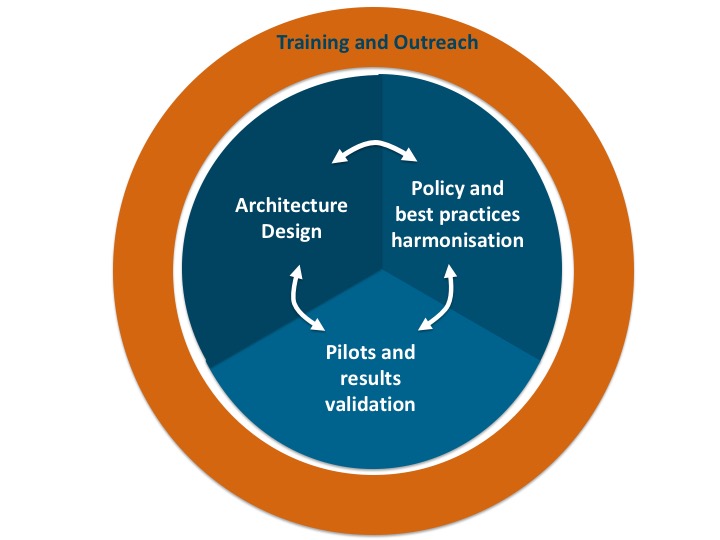 5
First Results
6
Training and Outreach
Repackage and add what is missing
First document describing the approach to the training:
https://aarc-project.eu/documents/milestones/

Report on the identified target groups for training and their requirements
https://aarc-project.eu/wp-content/uploads/2015/04/AARC-DNA2.1.pdf

End of the month the first online module on federated access
7
Policy and Best Practices Harmonisation
Security Incident on FIM 
To agree on a generic security incident response procedure for federations
Sirtfi Trust Framework to be finalised at the next I2 Tech Exc


Sirtfi WG: 
https://wiki.refeds.org/display/GROUPS/SIRTFI
LoA work 
To agree on a sustainable LoA framework
AARC (through surveys and FIM4R) looking at immediate and longer-term need by SPs and RPs: https://wiki.geant.org/display/AARC/LoA+survey+for+SP+communities 
Key challenge is cost of operation, and who bears this costs

R&E federations  and their IdPs looking at the ‘service aspect’ of providing assurance
8
Architecture Design
Guest Identities
Analysis of requirements
Analysis of AA technologies
Blueprint Architecture
Attribute Authorities – Token Translation
Sep15
Dec15
Apr15
Jul16
Apr17
9
Architecture Design – Analysis of requirements
AARC Surveys
BioVel, CLARIN, D4Science, DARIAH, EISCAT, EUDAT, FMI, PSNC, UMBRELLA, …
Past Activities
FIM4R & TERENA AAA Study
AARC Requirement Analysis
(available end of Sept.)
AARC Interviews
EGI, ELIXIR, EUDAT, GN4, LIBRARIES (UKB), …
10
Architecture Design – Analysis of requirements
User Friendliness
Homeless Users
Different Levels of Assurance
Community based authorization
Flexible and scalable attribute release policies
Attribute Aggregation & Account Linking
Federation solutions based on open and standards based technologies
Persistent & Unique User Identifiers
User managed Identity Information
Up to date identity information
User groups and roles
Step up authentication
Browser and non-browser based federated access
Delegation
Social media identities
Integration with e-Government infrastructures
Service Provider Friendliness
Effective Accounting
Policy Harmonization
Federated Incident report Handling
Sufficient Attribute release
Awareness about R&E Federations
Semantically harmonized identity attributes
Simplified process for joining identity federation
Best practices for terms and conditions
11
Architecture Design – Analysis of requirements
User Friendliness
Homeless Users
Different Levels of Assurance
Community based authorization
Flexible and scalable attribute release policies
Attribute Aggregation & Account Linking
Federation solutions based on open and standards based technologies
Persistent & Unique User Identifiers
User managed Identity Information
Up to date identity information
User groups and roles
Step up authentication
Browser and non-browser based federated access
Delegation
Social media identities
Integration with e-Government infrastructures
Effective Accounting
Policy Harmonization
Federated Incident report Handling
Sufficient Attribute release
Awareness about R&E Federations
Semantically harmonized identity attributes
Simplified process for joining identity federation
Service Provider Friendliness
Best practices for terms and conditions
12
Architecture Design – Next steps
Continue the interviews with the AARC stakeholders and the parallel work on Guest Identities and Attribute Authorities (AA) & Token Translation Services (TTS)
End of October first internal draft release of AARC High Level Architecture
End of December: Analysis of available AA technologies
January – February: Consultation with stakeholders around the AARC High Level Architecture 
Arpil: Release work on Guest Identities , AAs and TTS
July: 1st version of the AARC AAI Architecture Framework
13
Licia.Florio@geant.org